Révision du RVMMEM
Lina Picard
Bibliothécaire
Direction des collections, du traitement documentaire et des métadonnées
Aperçu du RVMMEM
Un des 5 thésaurus du RVM
832 descripteurs de moyens d’exécution en musique (1er octobre 2023)
Traduction et adaptation du Library of Congress Medium of Performance Thesaurus for Music (LCMPT)
Utilisation des descripteurs :
Dans la zone MARC 382 des notices bibliographiques et des notices d’autorité
Exemple : 



Dans les points d’accès autorisés des œuvres et des expressions musicales
Exemple :
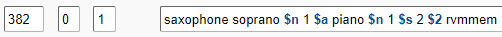 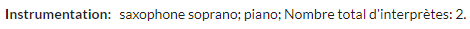 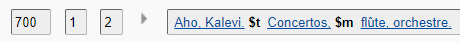 2023-10-13
Problèmes identifiés
Problèmes identifiés par des catalogueurs de différentes institutions
Principaux problèmes :
Différences entre la structure du RVMMEM et celle du LCMPT
Différences entre certains descripteurs du RVMMEM et les vedettes-matière équivalentes dans le RVM (Sujets)
Le Guide d’utilisation du RVMMEM avait besoin d’une mise à jour
Solution proposée par le Comité d’utilisateurs experts du RVM : création d’un groupe de travail
3 membres : Dominique Dubé (Conservatoire de musique de Québec, février-avril 2023), Guillaume Lizotte (Université Laval) et Lina Picard (Université de Montréal)
Un relecteur : Daniel Paradis (BAnQ)
2023-10-13
3
Défis rencontrés
Défis terminologiques et de traduction
Parution le 1er mars 2023 d’une nouvelle version des Best Practices for Using LCMPT: A Manual for Use with MARC Field 382 de la Music Library Association
Registre de la voix et genre
La mise à jour du guide a entraîné la création de nouveaux descripteurs et la mise à jour d'un plus grand nombre de notices d'autorité que prévu
Quelques vedettes-matière du RVM (Sujets) devront aussi être modifiées pour assurer la cohérence entre les thésaurus
2023-10-13
4
Réalisations et travaux en cours
17 réunions de travail depuis février 2023
Entre le 23 août et le 6 octobre, 56 notices d’autorité ont été modifiées par l’équipe du RVM
Plusieurs notices d’autorité sont prêtes à être modifiées ou créées
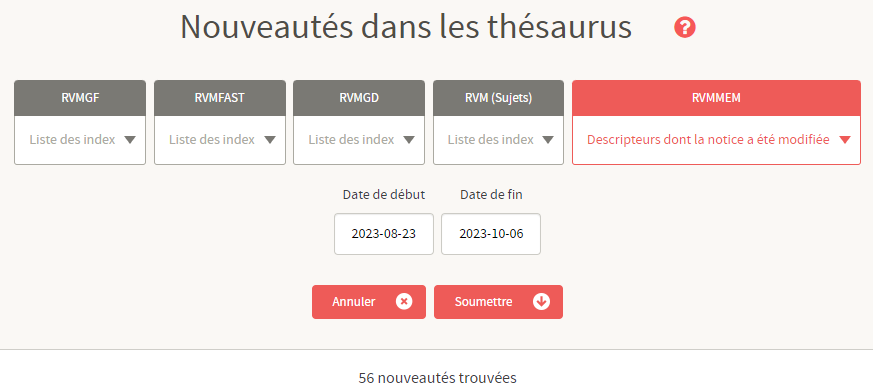 2023-10-13
5
Réalisations et travaux en cours
Modifications dans les notices d’autorité :
Un petit nombre de descripteurs ont été modifiés
Ajout de termes rejetés (EP)
Modification du terme générique pour corriger la hiérarchie
Ajout ou modification de notes d’application
Guide d’utilisation du RVMMEM :
Mise à jour du texte terminée
Nouveaux exemples et nouvelles situations spécifiques
À faire : relecture et mise en page finale du guide
2023-10-06
Exemple de modification : haut de la hiérarchie
Le descripteur médiums divers a été renommé moyens mixtes
(Éléments fusionnés provenant de différents arts qui ne peuvent pas être décrits par un terme plus spécifique)
2023-10-06
Exemple de modification : clarinette
Le descripteur clarinette (famille), qui n'avait pas d'équivalent LCMPT, a été supprimé
Le descripteur clarinette a maintenant comme TG instrument à anche simple
La note d'application de clarinette a été modifiée : Employer pour une clarinette soprano associée à la musique savante occidentale ou pour une clarinette dont le registre n'est pas précisé.
2023-10-06
Exemple de modification : flûte
Le descripteur flûte traversière a été remplacé par flûte pour correspondre à la vedette-matière Flûte du RVM (Sujets)
Le terme rejeté flûte hyperbasse a été supprimé de l'autorité de flûte et deviendra un nouveau descripteur
2023-10-06
Exemple de modification : chœur
2023-10-06
Descripteurs modifiés
2023-10-06
Merci
Questions?
2023-10-06